Office of Emergency Management
Thomas Munoz
Deputy Director
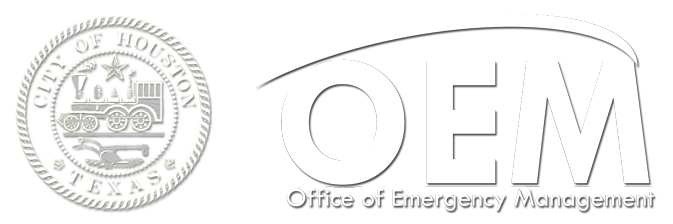 Public Safety & Homeland Security Committee
April 20, 2023
AlertHouston
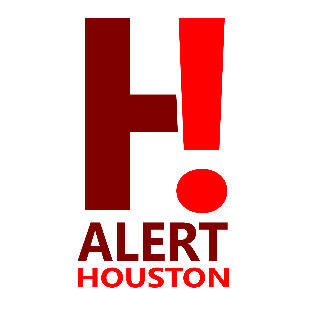 269,285 contacts are registered to receive alerts.
106k CitizensNet 
22k AlertHouston 
16k STEAR
Can be sent to individual, groups, or geo-targeted
Alert Categories
Emergency Incidents
Recovery
Major Traffic & Transit
Missing People
Severe Weather
Special Events & Planned Drills
Asthma Air Aware Day
Subscriptions
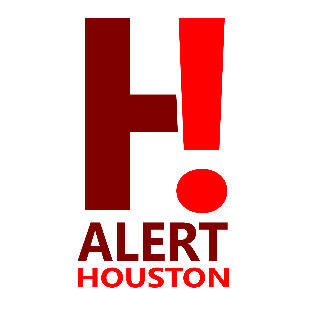 Anyone can subscribed at:

  https://www.alerthouston.org
	Click Register > Fill out Questionnaire > Choose what types of alerts they want to receive

Alerts can go out in English and Spanish
AlertHouston
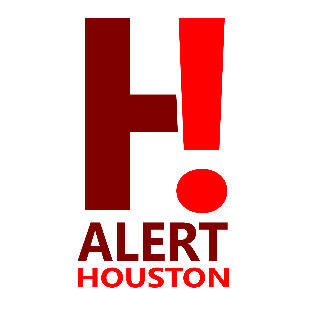 Based on subscribers
Can send voice call, text, and email
Has no distinct tone
Has a character count of 2500.
Can post to social media.
Can be used for any incident
Effective for general advisories and public information
Allows for languages other than English/Spanish
(no special characters/No ASL)
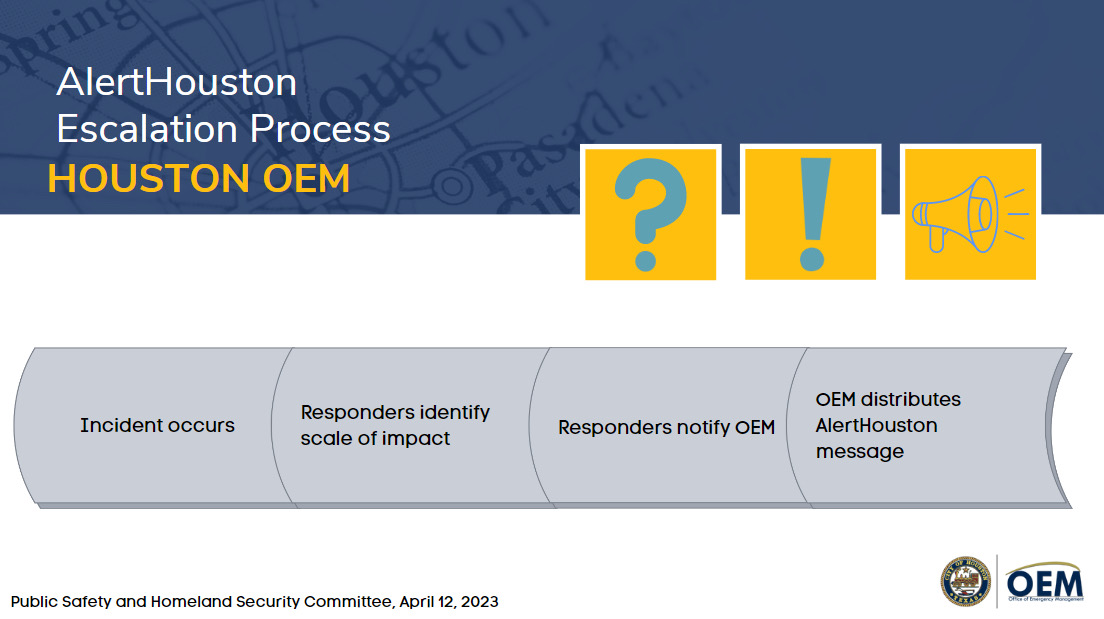 AlertHouston
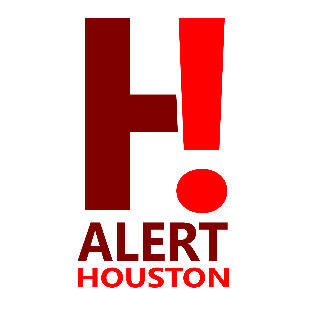 Based on subscribers
Can send voice call, text, and email
Has no distinct tone
Has a character count of 2500.
Can post to social media.
Can be used for any incident
Effective for general advisories and public information
Allows for languages other than English/Spanish
(no special characters/No ASL)
City of HoustonHazard Mitigation Plan Update
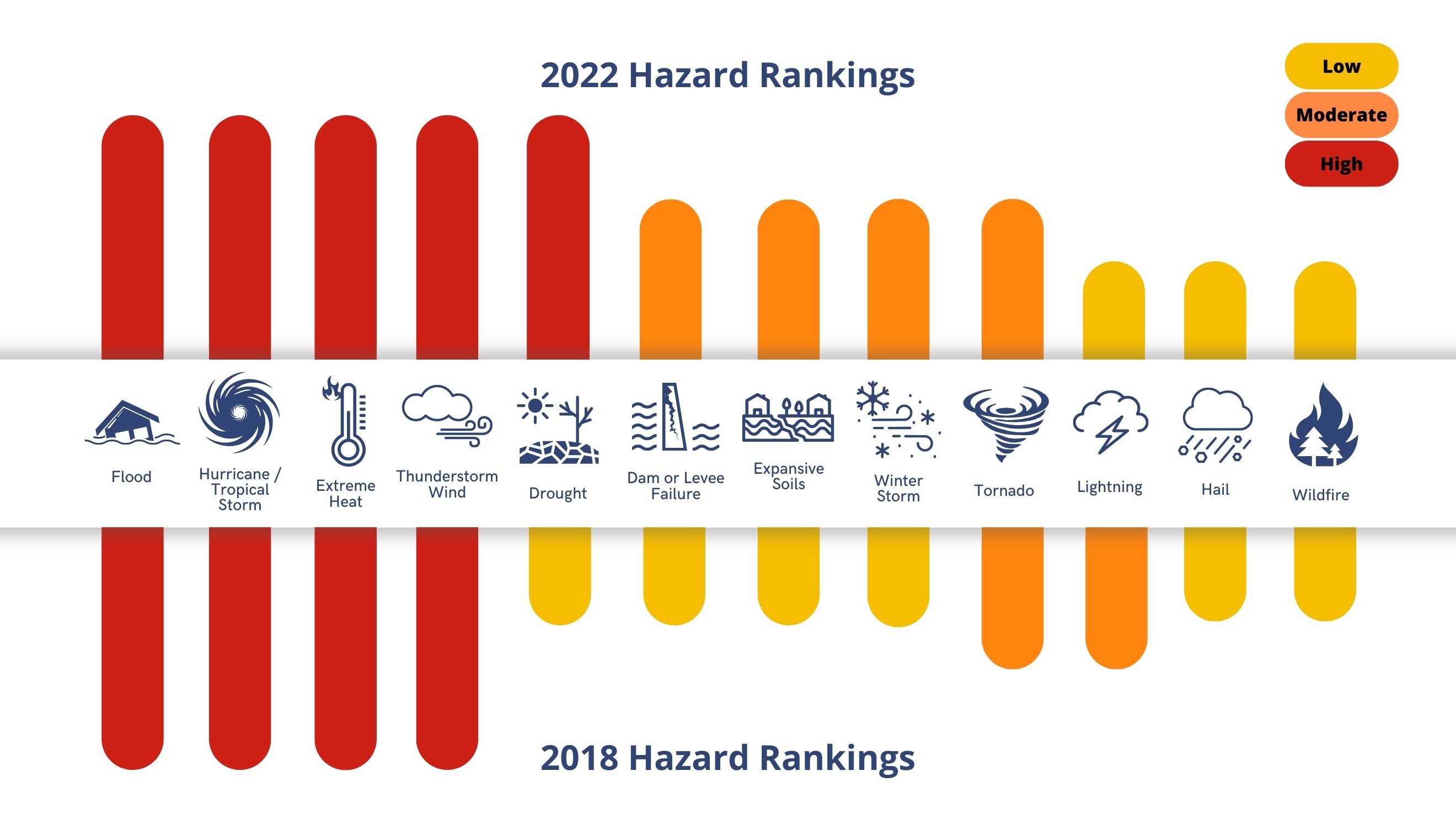 2022 VS 2018 HAZARD RANKING
Hazards Assessed
8
Vulnerability Discussion
*Quantifiable. We also address agricultural impacts, utility impacts, infrastructure impacts, and emergency operation disruptions in narrative form.
9
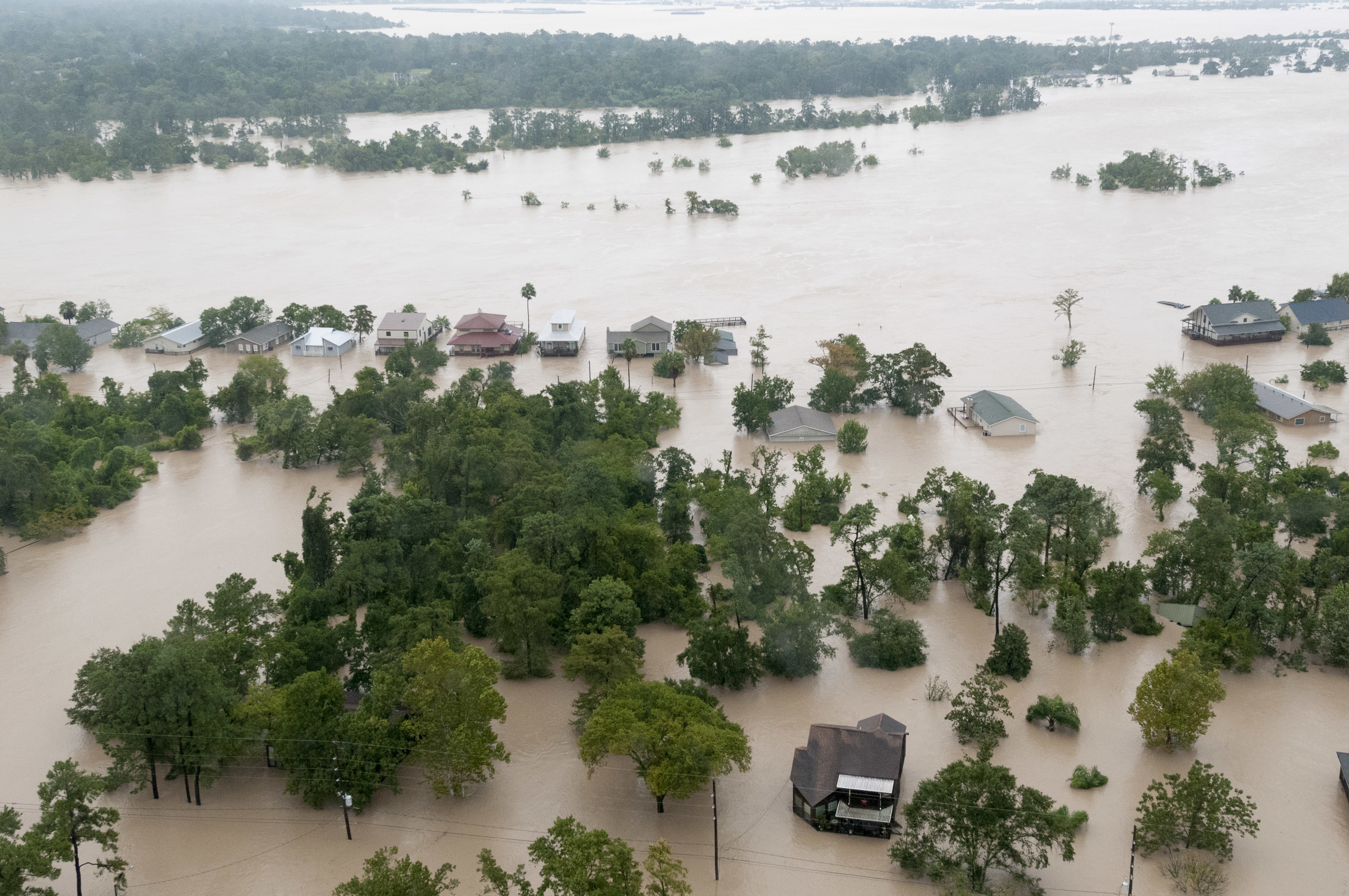 Mitigation strategy
Mitigation Goals
Based upon findings of the Risk and Capability Assessments​
Lessons learned from previous and ongoing mitigation projects
Identification and analysis of mitigation projects addressing natural hazards.
Outreach & Engagement – Key Dates
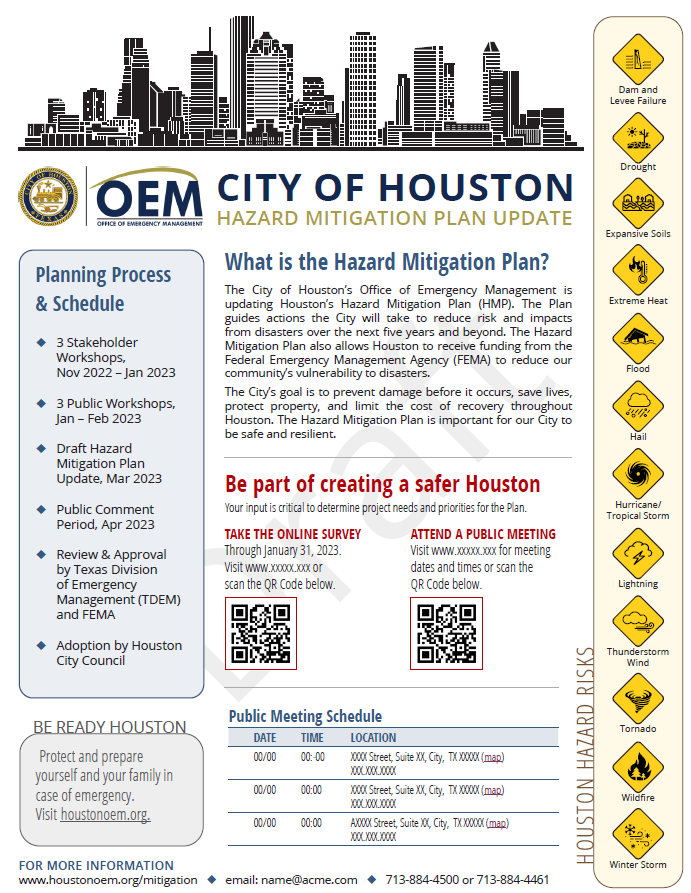 OEM Website Updates Live to Promote Awareness & Invite ParticipationJanuary 1, 2023
Public Survey Print & Digital Live to Collect Public Feedback on Hazard MitigationJanuary 1, 2023 through January 31, 2023
3 Public Meetings (details pending) toPresent HMP & Engage In-Person with City Residents January 15 through February 15, 2023
Selected Locations 
Magnolia Park
Acres Home Multi Service Center
Sunnyside / Third Ward
Promotional flyer (English/Spanish)
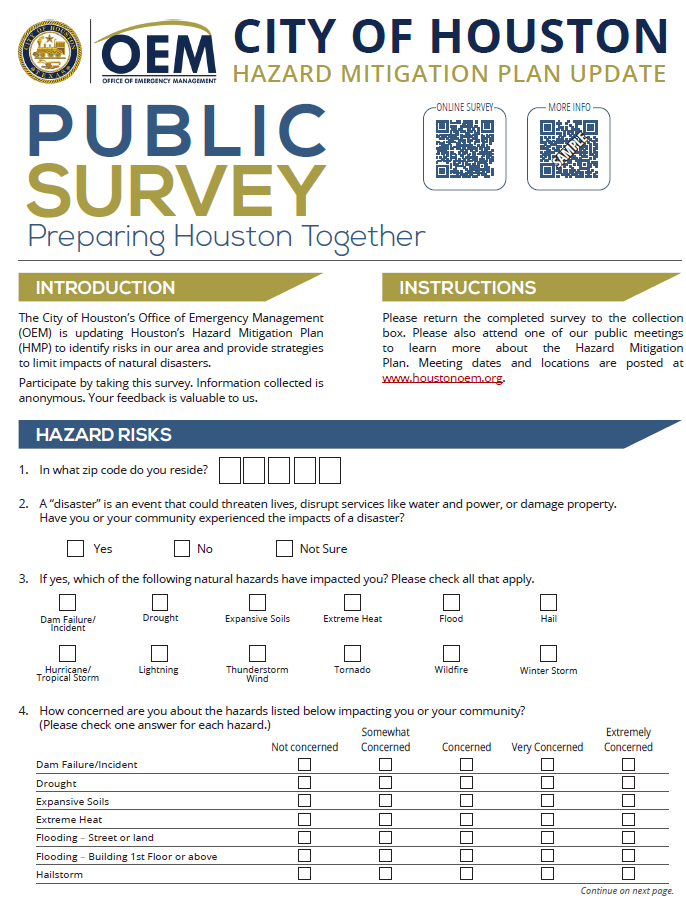 Survey tool
(English/Spanish)
Houston HMP Update
11
Outreach & Publicity
Objective is to activate local networks to spread the word and invite participation. 
Email blasts/bulletins through established communications networks 
Complete Communities Monthly Newsletter
OEM contact lists
And more
Outreach to City of Houston District Council Members
Social Media Posts
Communications will Include:
Link to Survey, Meeting Invitation, Link to OEM website & flyer
Spanish Interpretation & ASL provided
Houston HMP Update
12
[Speaker Notes: Ongoing coordination with OEM’s Emergency Management Community Outreach Lead]
LETTER OF Extraordinary Circumstance
OEM is in the final stages and expect completion in April 2023.
The Kingwood Diversion Channel intercepts drainage from Montgomery County and routes it to Lake Houston. Expansion of the channel is needed to increase capacity and protect the community from flooding. This type of project is an investment in our community’s safety and sustainability and will enhance our resilience.
13